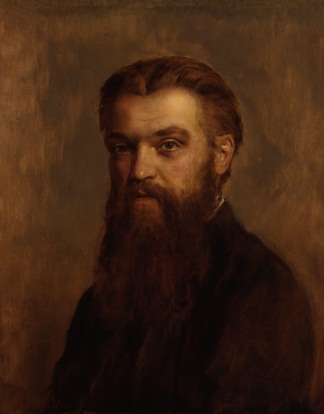 Geometric Algebra
1. Geometric Algebra in 2 Dimensions
Dr Chris Doran
ARM Research
L1 S2
Introduction
Present GA as a new mathematical technique

Introduce techniques through their applications

Emphasise  the generality and portability of GA

Promote a cross-disciplinary view of science
Rotations in arbitrary dimensions
Lorentz transformations
Lie groups
Analytic functions
Unifying Maxwell’s equations
Projective and conformal geometries
Coding with GA
L1 S3
Resources
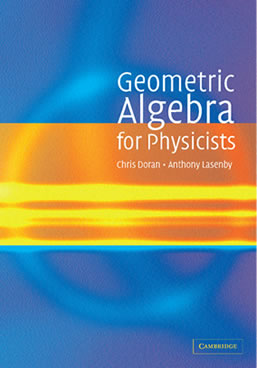 geometry.mrao.cam.ac.ukchris.doran@arm.com
cjld1@cam.ac.uk
@chrisjldoran
#geometricalgebra
github.com/ga
L1 S4
Some history
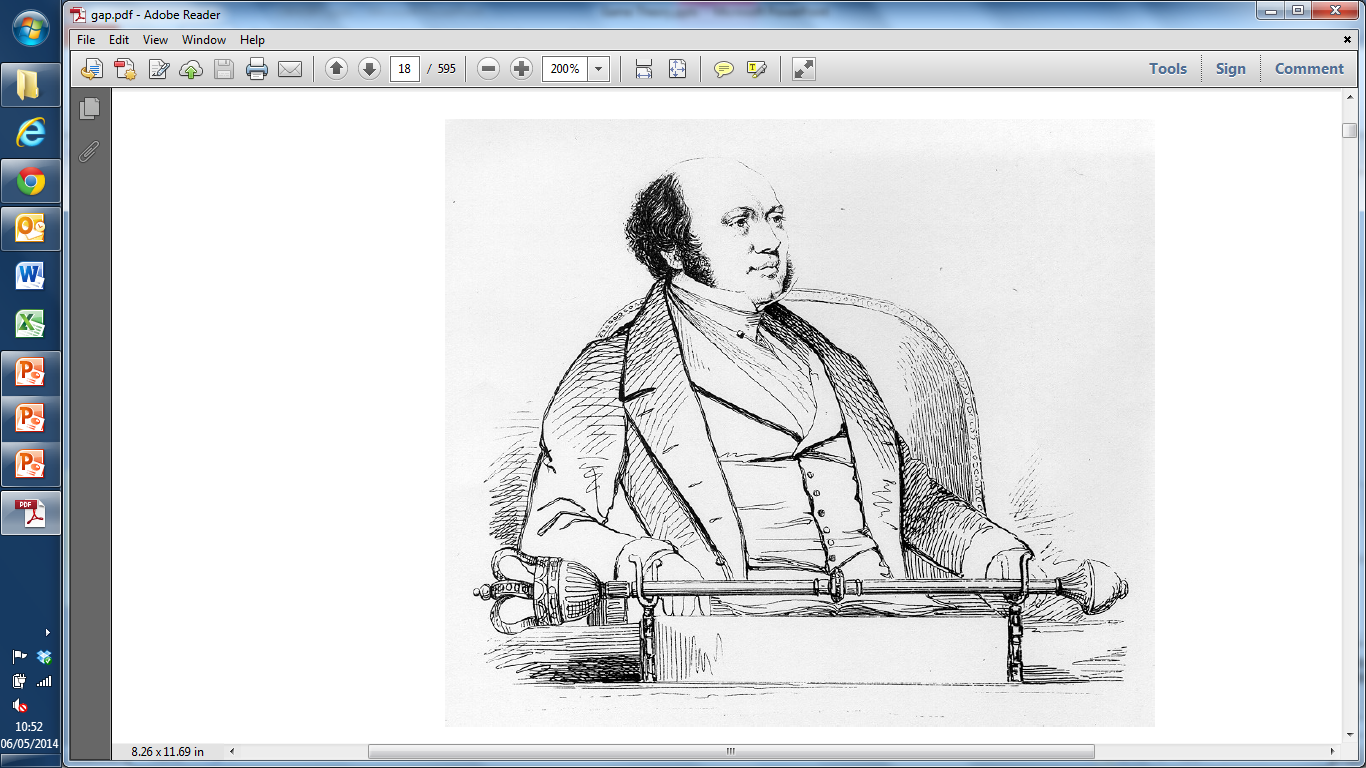 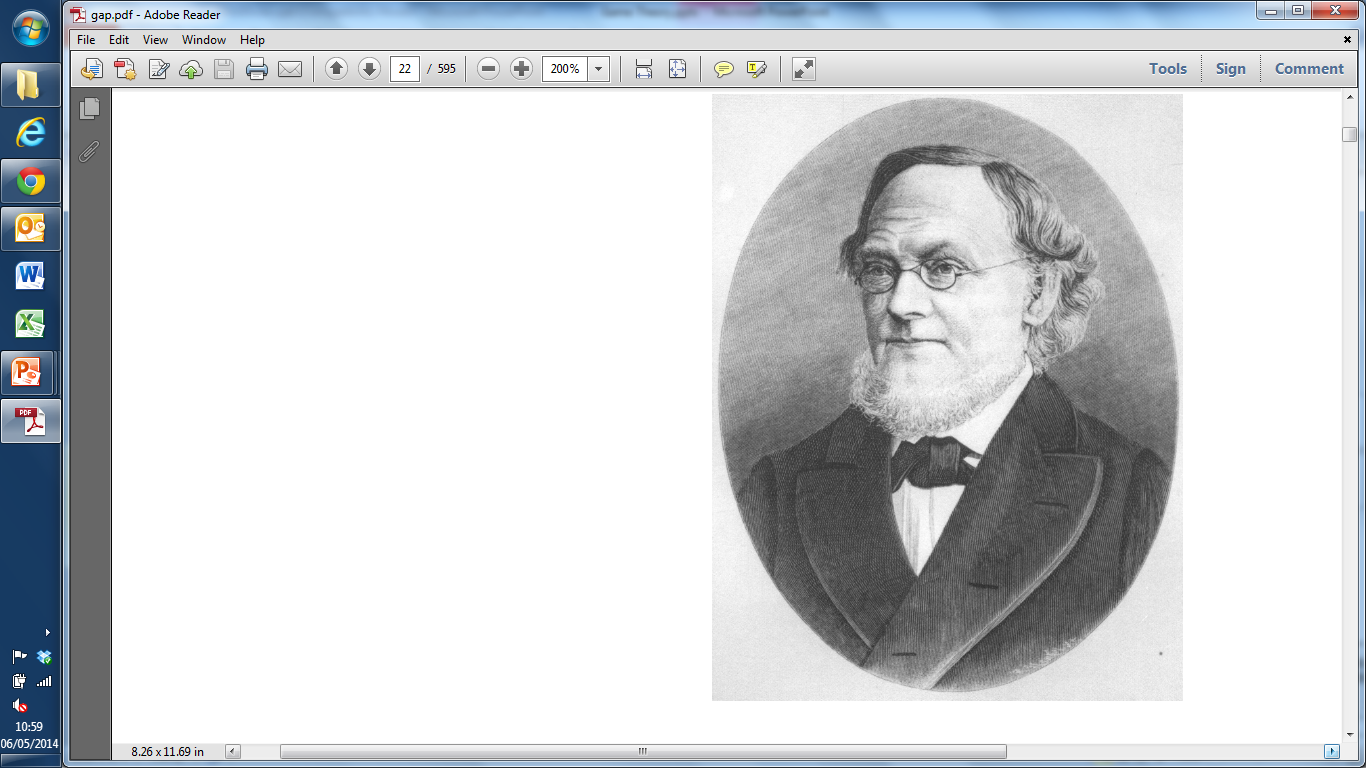 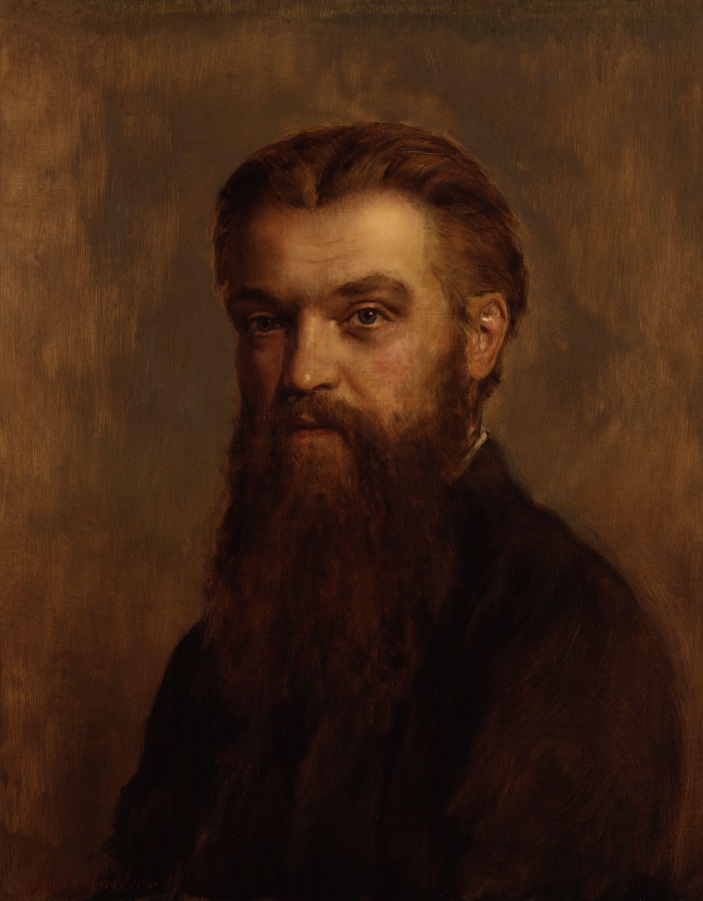 William Hamilton
Hermann Grassmann
William Clifford
L1 S5
Vectors and Vector Spaces
b
b
c
a
a+b
b+c
a
a
a+b
a+b+c
b
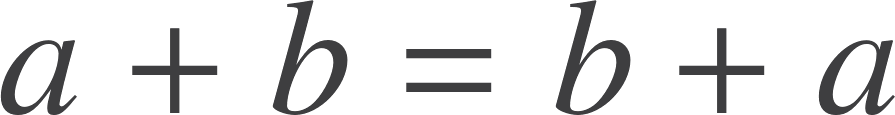 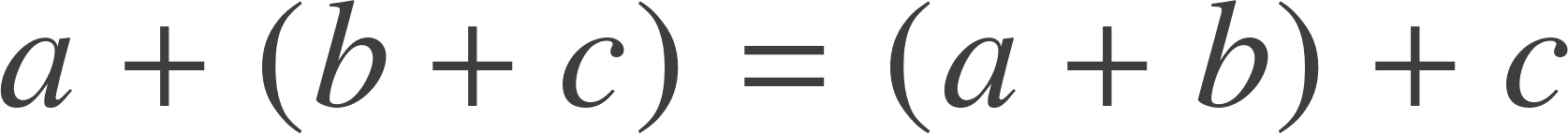 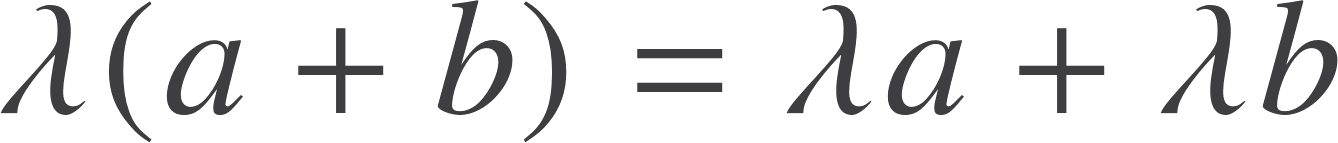 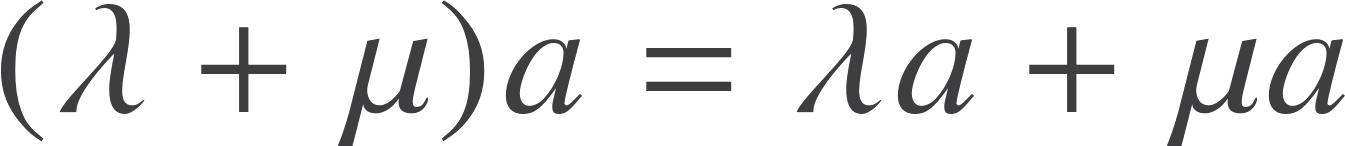 L1 S6
What is a vector?
This is not a vector:
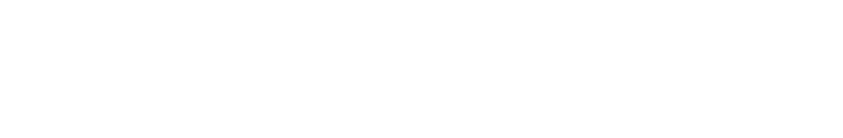 This is a vector:
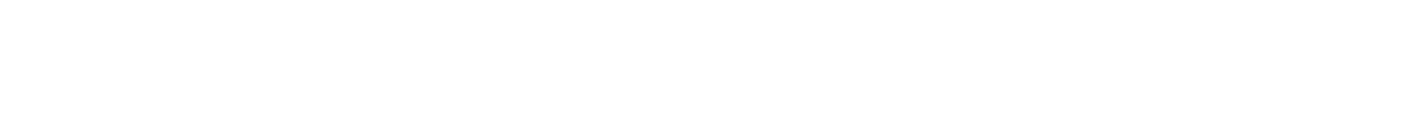 For this course a grade-1 tensor and a vector are different.
We will usually focus on active transformations, not passive ones
L1 S7
The problem
How do you multiply two vectors together?
Inner product
Cross product
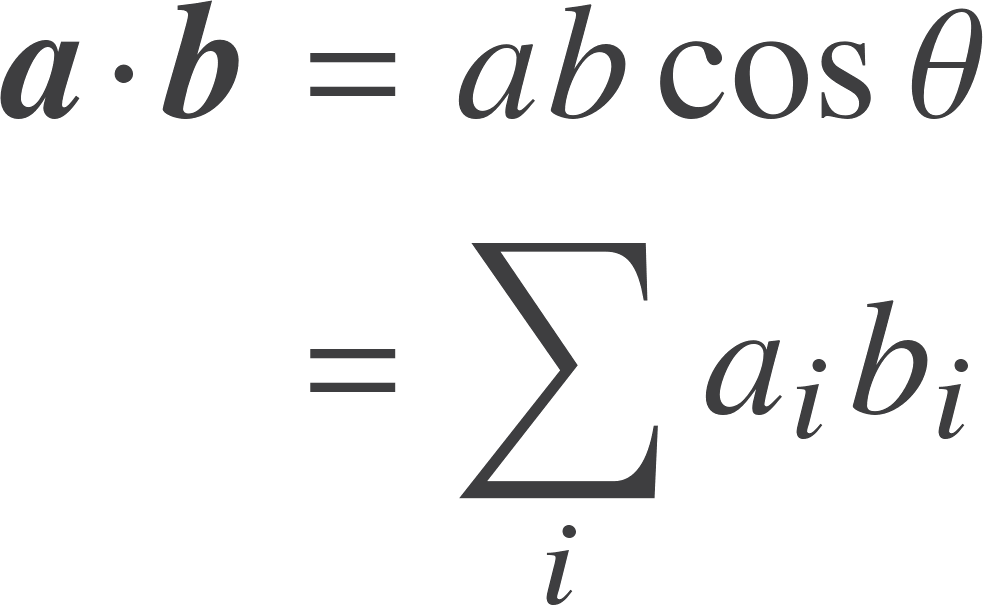 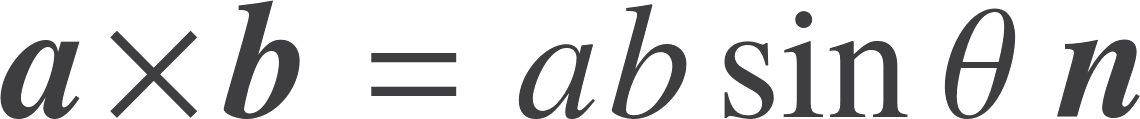 Right-handed set
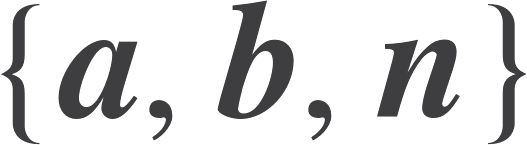 L1 S8
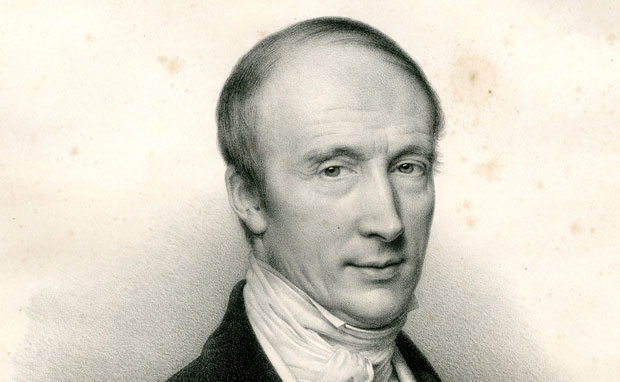 Complex numbers
Complex numbers give us a potential product in 2D. If we form aa* we get the length2 of the vector.

This suggests forming ab*.

The result contains an inner product and an area term.
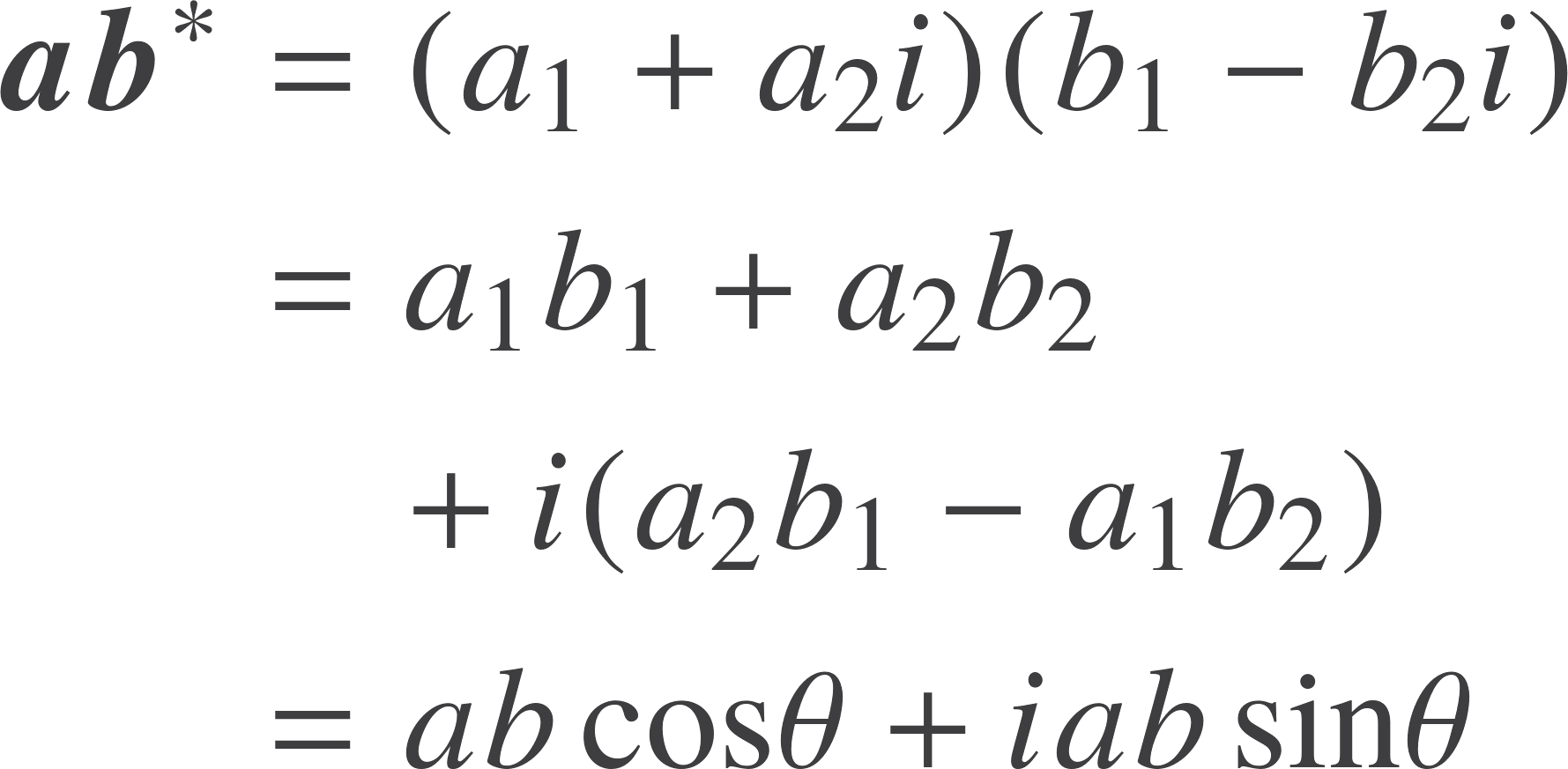 a
b
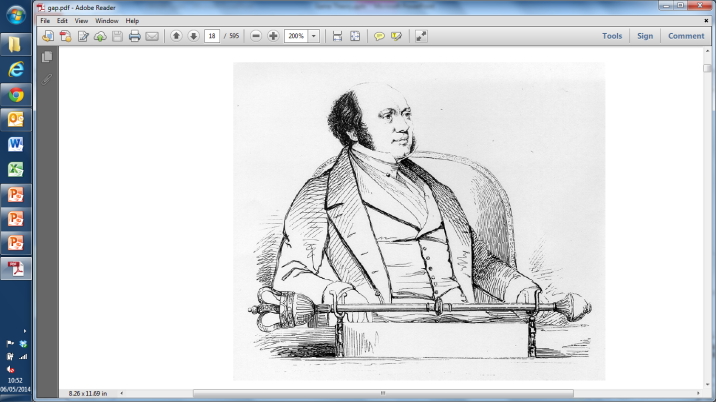 L1 S9
Quaternions
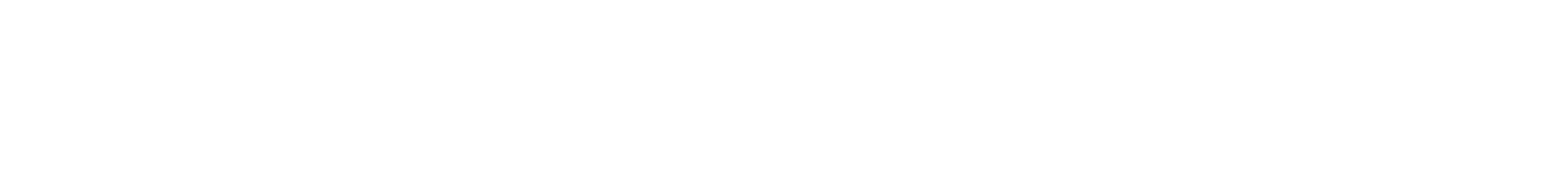 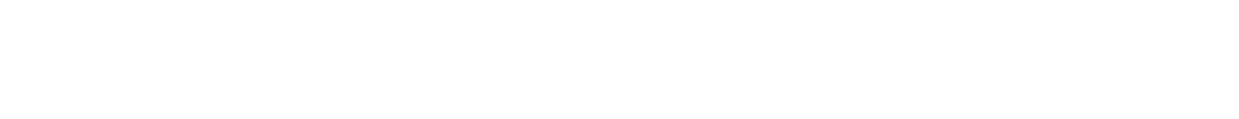 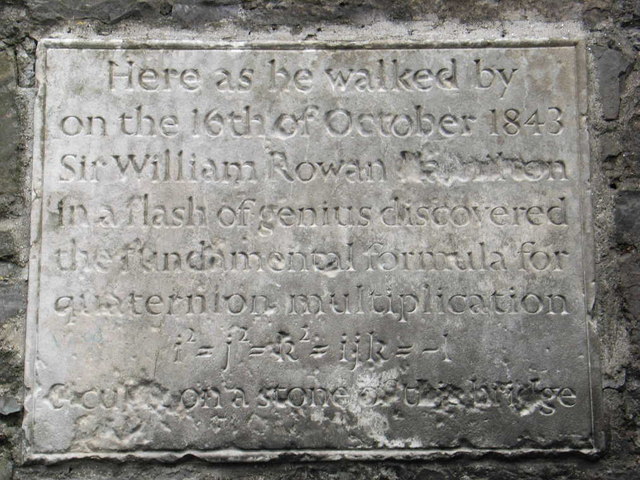 Generalises complex numbers, introduced the cross product and some notation still in use today.
Confusion over status of vectors, but quaternions are very powerful for describing rotations.
[Speaker Notes: Discovered by Hamilton in 1843 while out walking  and carved onto Brougham Bridge]
L1 S10
Quaternion properties
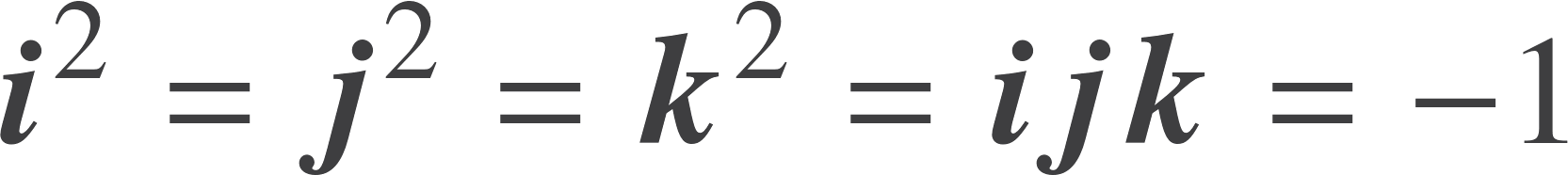 Generators anti-commute
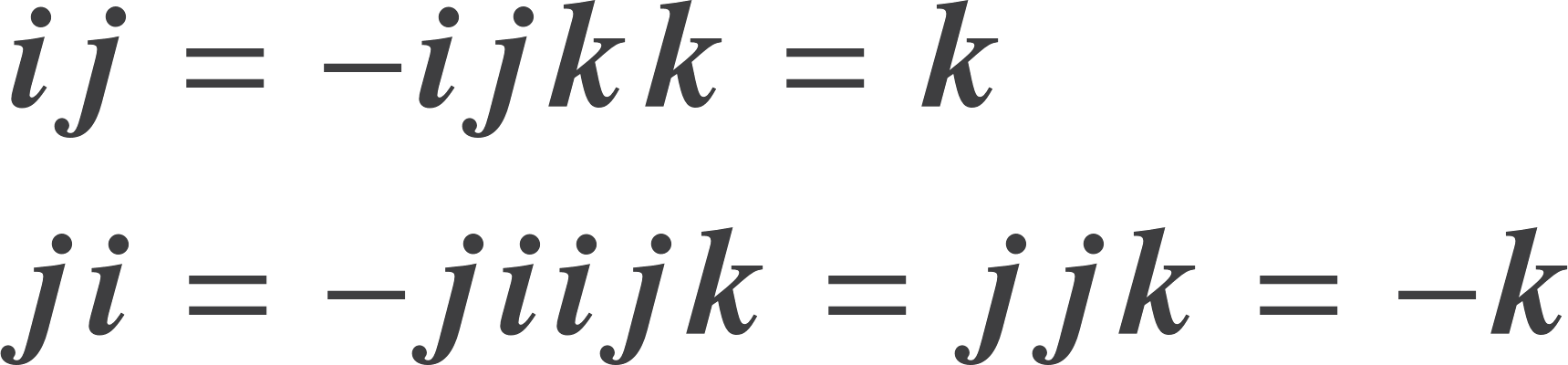 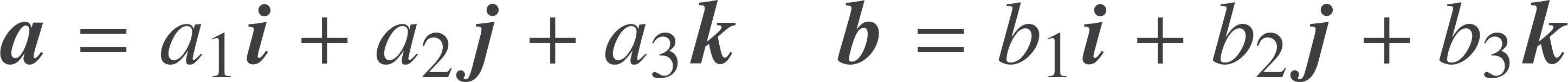 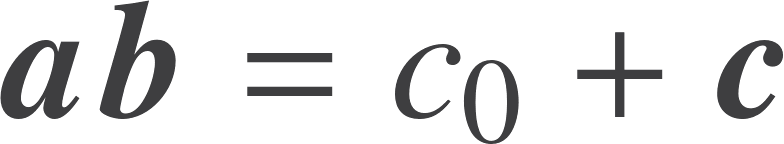 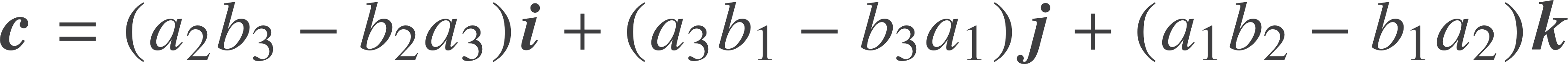 The cross product
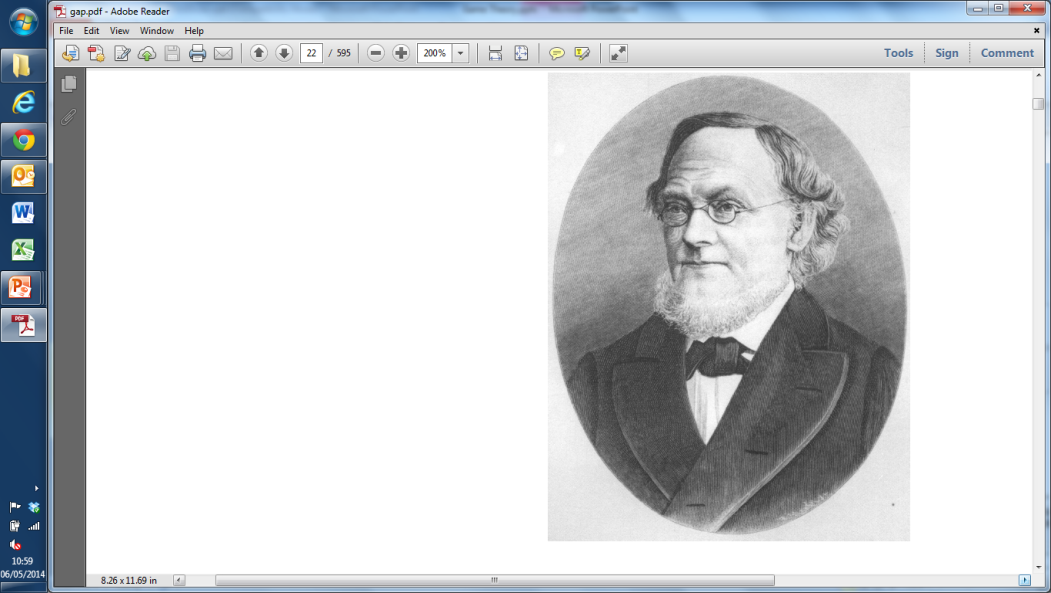 L1 S11
Grassmann algebra
German schoolteacher (1809-1877) who struggled for recognition in his own lifetime.

Published the Lineale Ausdehnungslehre in 1844.

Introduced a new, outer product that is antisymmetric.
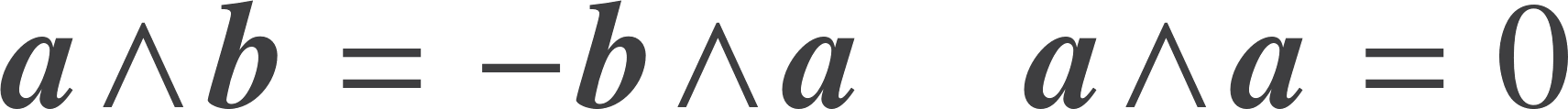 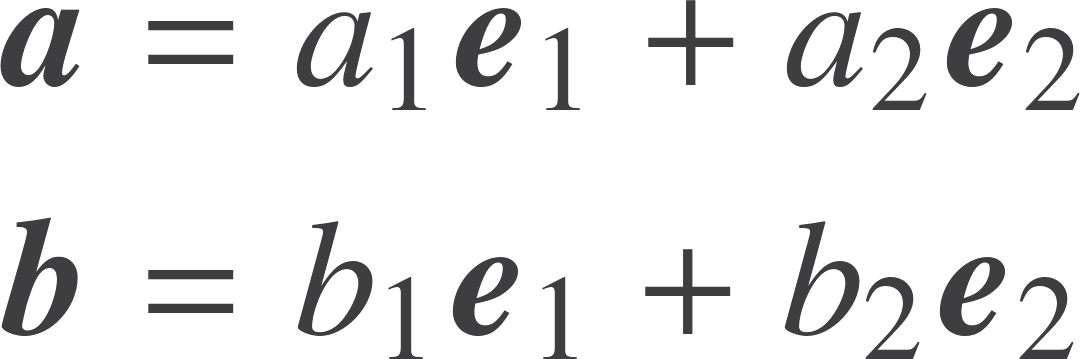 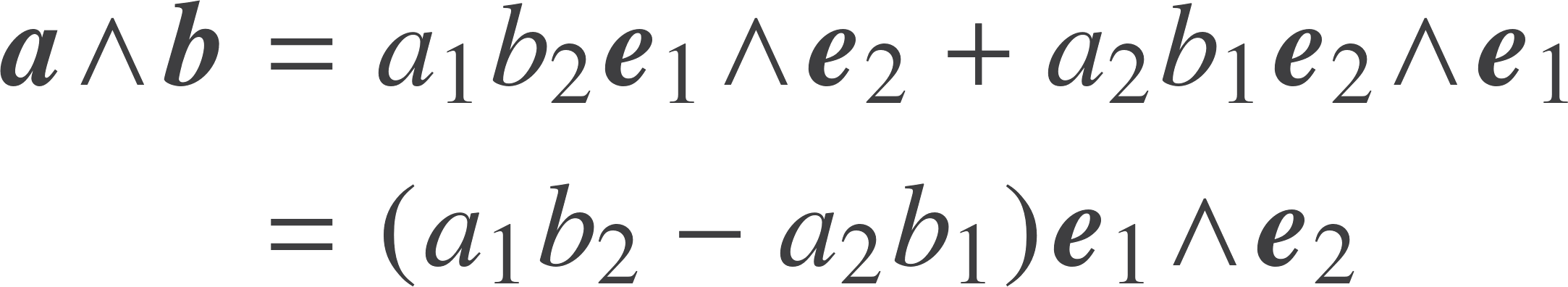 L1 S12
Properties of the outer product
a
The result of the outer product is a new object: a BIVECTOR

Bivectors form a linear space

We can visualise bivector addition in 3D
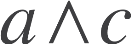 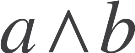 b
c
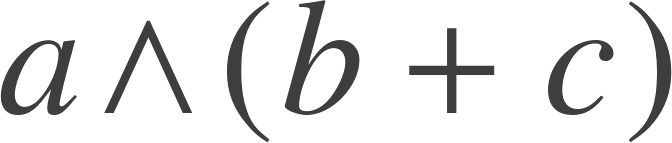 a
b+c
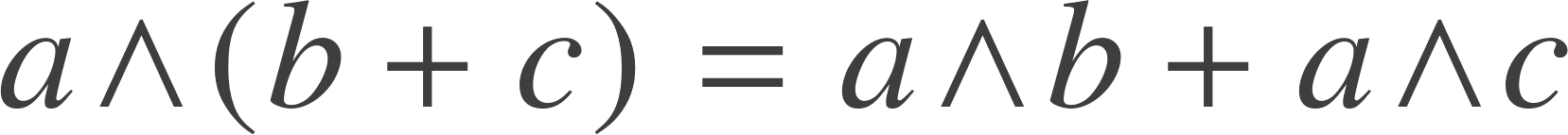 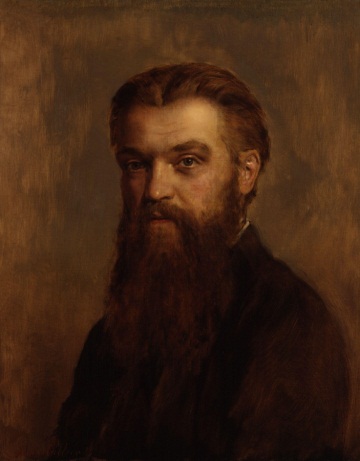 L1 S13
Geometric algebra
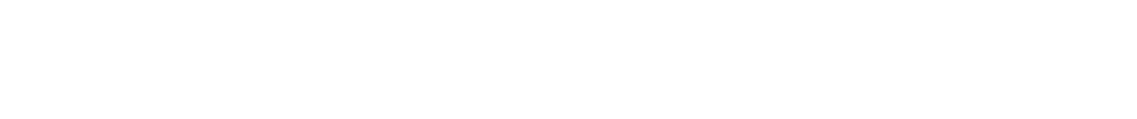 W.K. Clifford  (1845 – 1879) introduced the geometric product of two vectors.
The product of two vectors is the sum of a scalar and a bivector.
Think of the sum as like the real and imaginary parts of a complex number.
L1 S14
The geometric product
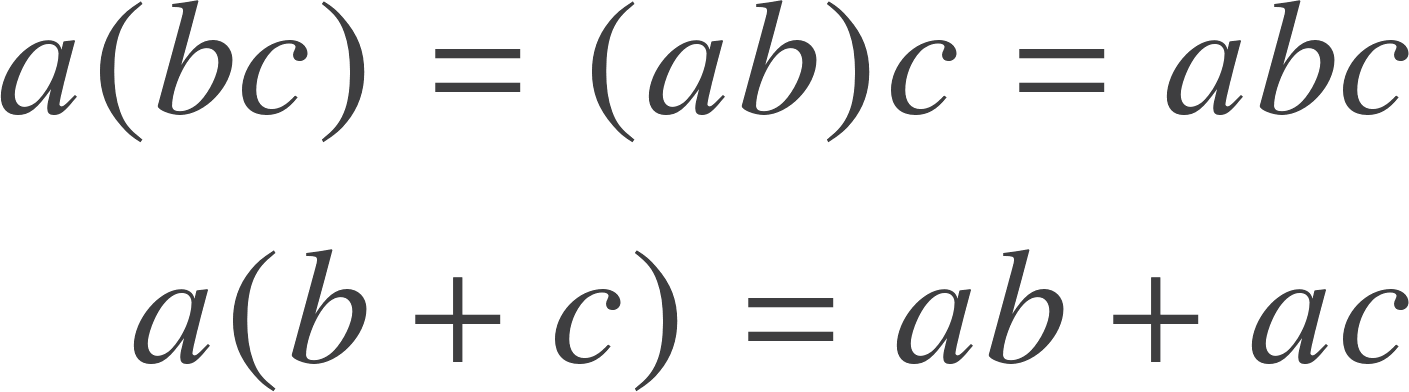 The geometric product is associative and distributive.
The square of any vector is a scalar. This makes the product invertible.
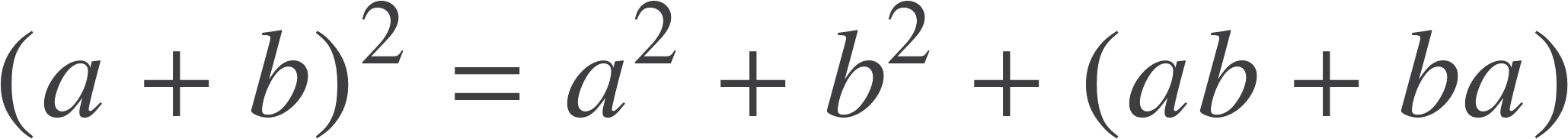 Define the inner (scalar) and outer products in terms of the geometric product.
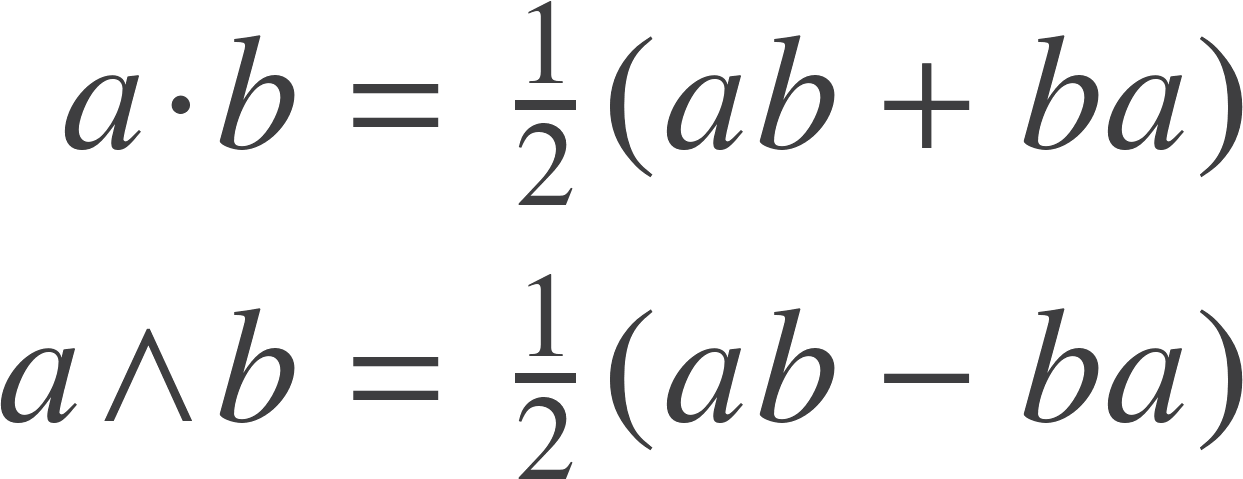 L1 S15
Two dimensions
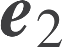 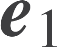 2D sufficient to understand basic results. Construct an orthonormal basis.
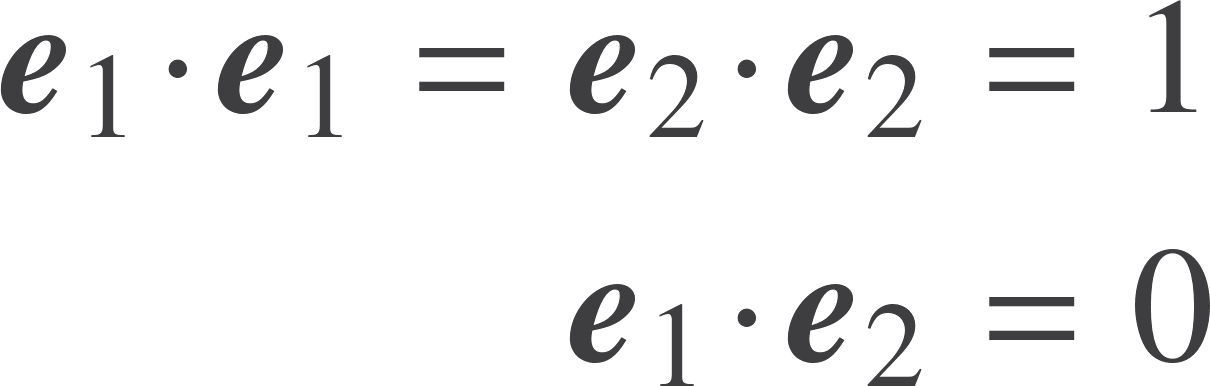 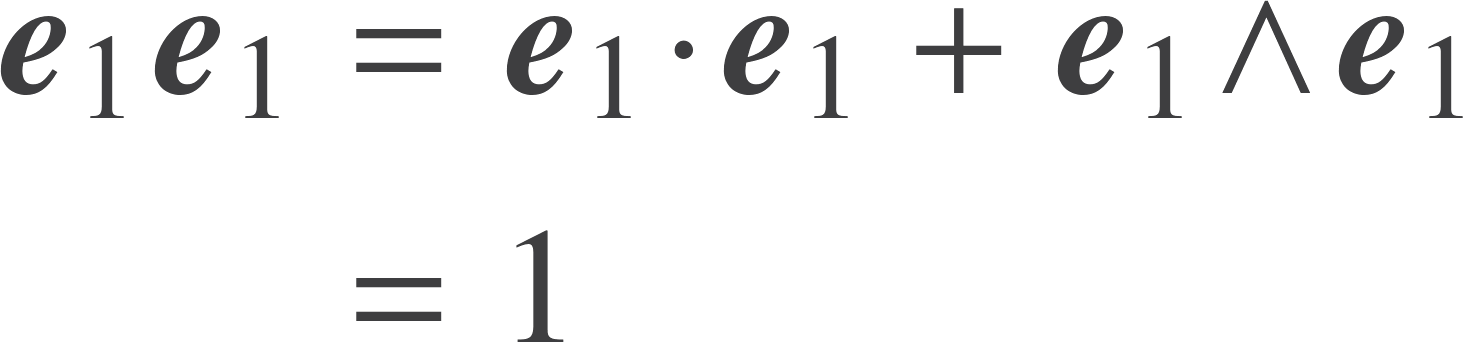 Parallel vectors commute.
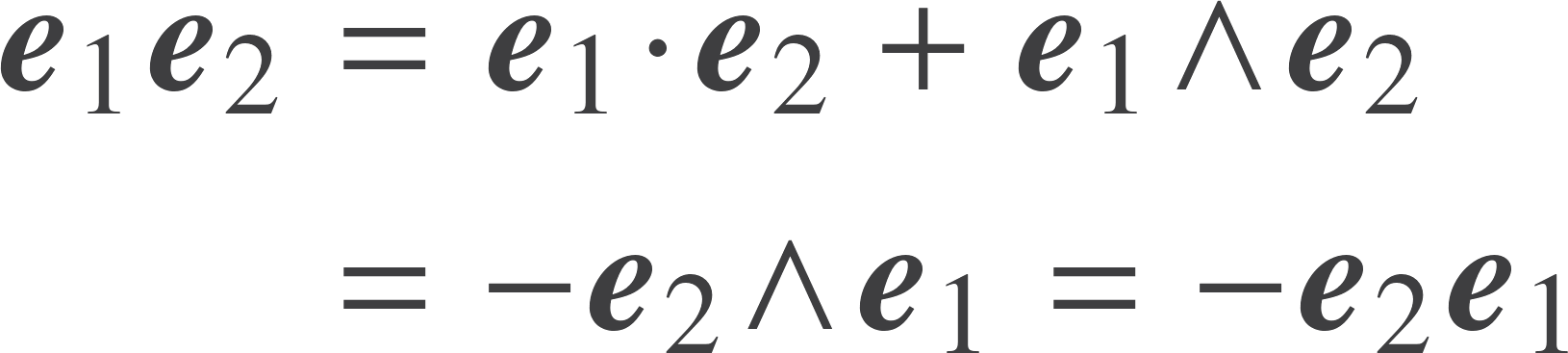 Orthogonal vectors anticommute.
L1 S16
The bivector
The unit bivector has negative square.

Follows purely form the axioms of geometric algebra.

We have not said anything about complex numbers, or solving polynomial equations.

We have invented complex numbers!
L1 S17
Unification
Complex numbers arise naturally in the geometric algebra of the plane.
L1 S18
Products in 2D
Call the highest grade element the pseudoscalar:
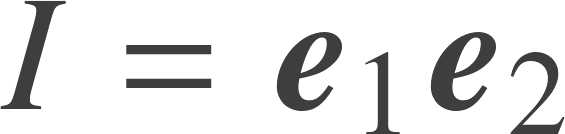 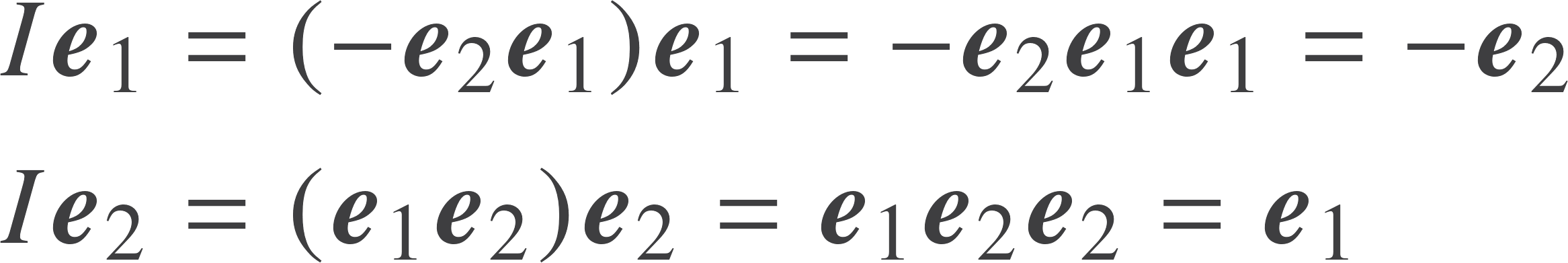 A 90 degree rotation clockwise (negative sense)
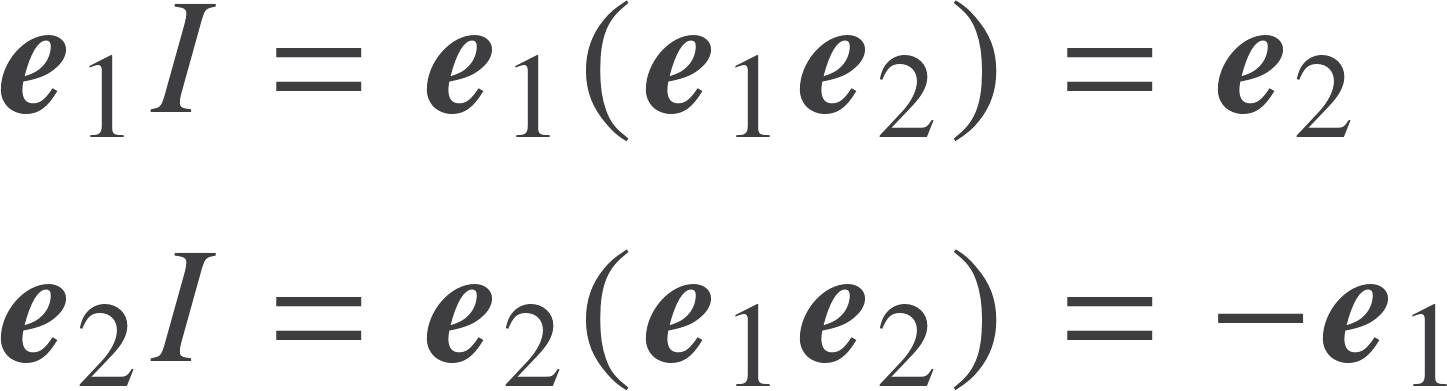 A 90 degree rotation anti-clockwise (positive sense)
Rotating through 90⁰ twice is a 180 ⁰ rotation. Equivalent to multiplication by -1 in 2D.
L1 S19
Complex numbers and vectors
z
y
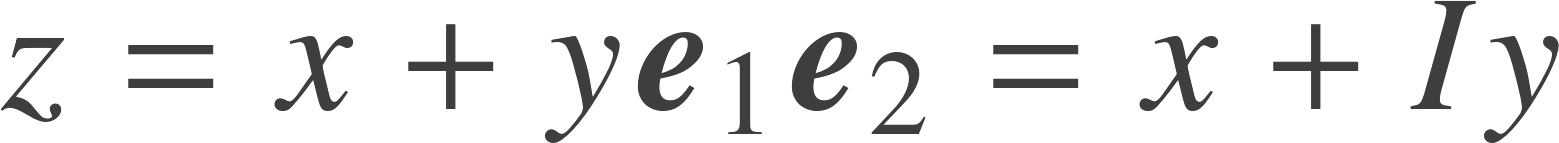 Want to map between complex numbers and vectors
x
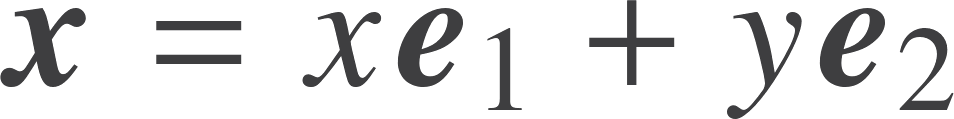 Answer is straightforward:
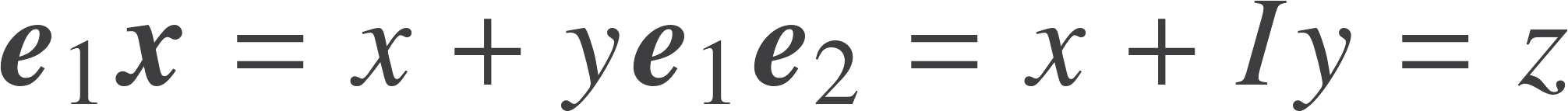 The real axis transforms between vectors and even elements in 2D GA
This only works is 2D
L1 S20
Rotations
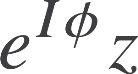 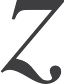 Complex numbers are efficient for handling rotations in 2D
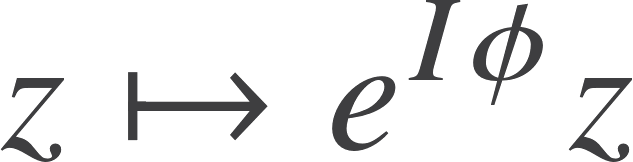 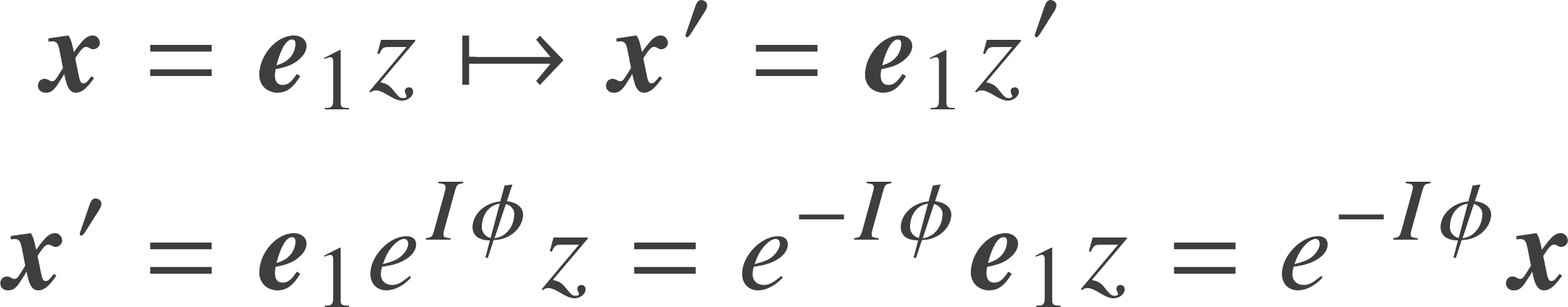 In terms of vectors:
NB anti-commutation of I with vectors puts minus sign in exponent. See next lecture.
First example of how rotations are handled efficiently in GA
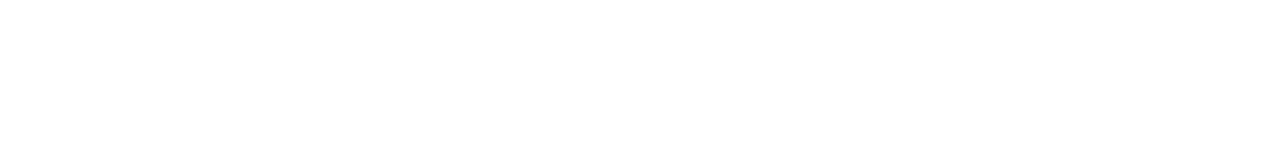 L1 S21
Resources
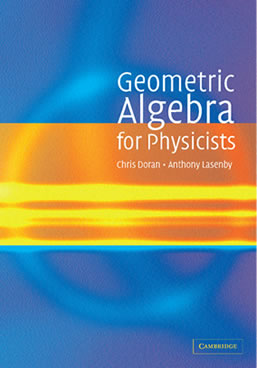 geometry.mrao.cam.ac.ukchris.doran@arm.com
cjld1@cam.ac.uk
@chrisjldoran
#geometricalgebra
github.com/ga